wellcome
আজকের বিষয়: রসায়ন প্রথম পত্র
শ্রেণি:   একাদশ 
অধ্যায়: দ্বিতীয়
পাঠঃ ১১
সময়ঃ ৪০মিনিট
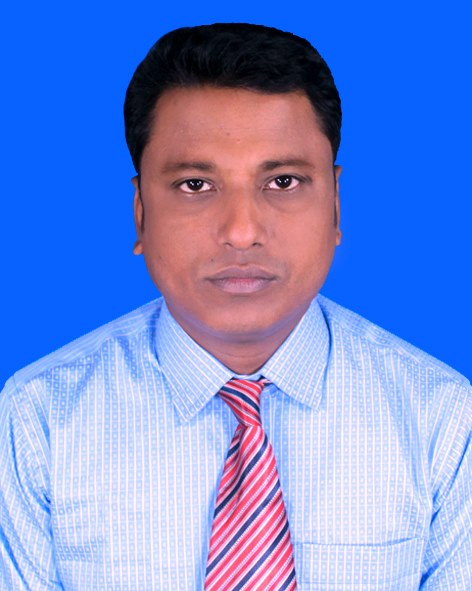 শিক্ষক পরিচিতি
মোঃ সেলিম জাহাঙ্গীর
রসায়ন প্রভাষক
ডিমলা ইসলামিয়া ডিগ্রী কলেজ
ডিমলা নীলফামারী
ইমেইল: salimzahangir11@amil.com
শিখনফলঃ
১। কোয়ান্টাম আলোকবিজ্ঞান সম্পূর্কে জানতে পারবো।
২। কোয়ান্টাম তত্ত্ব    আলোকপাত করতে পারবো।
১। কোয়ান্টাম আলোকবিজ্ঞান কি?
পদার্থবিদ্যার এমন একটি শাখা যেখানে আলোকে কণা হিসেবে কল্পনা করে বিভিন্ন আলোকীয় ধর্ম ব্যাখ্যা করা হয়। সনাতন পদার্থবিদ্যায় আলো তরঙ্গ হিসেবে বিবেচিত হলেও আলোর অনেক ধর্মই তরঙ্গতত্ত্ব দ্বারা অনুধাবনযোগ্য নয়। প্রায় অর্ধসহস্রাব্দী-প্রাচীন আলোর তরঙ্গতত্ত্বের এই সীমাবদ্ধতা দূর করতেই বিংশ শতাব্দীতে কোয়ান্টাম আলোকবিজ্ঞানের সূত্রপাত হয়।
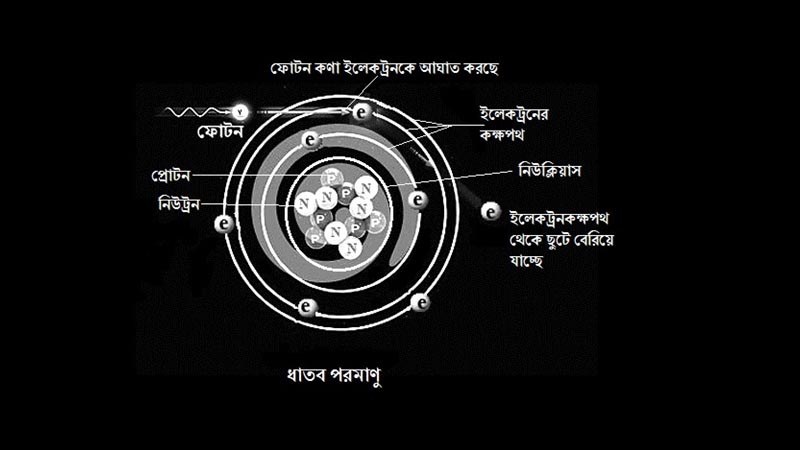 ১৯০৫ সাল। ততোদিনে ম্যাক্স প্ল্যাঙ্ক তাঁর কোয়ান্টাম তত্ত্ব প্রকাশ করেছেন। তবে বিজ্ঞানী মহলে সাড়া ফেলতে পারেনি তখনো। কিন্তু সুইজারল্যান্ডের পেটেন্ট অফিসের অখ্যাত কেরানিটি কিন্তু অন্যরকম ভেবেছিলেন। অফিসে-বাড়িতে বসেই তিনি থিয়োরি অব রিলেটিভিটির খসড়া কসছেন মনে মনে আর খাতা-কলমে। তৈরি করছেন ব্রাউনীয় গতির যুৎসই ব্যাখ্যাও। একইসাথে ভাবছেন কোয়ান্টাম তত্ত্ব নিয়েও। তাঁর মূল উদ্দেশ্য ছিল, আলোক-তড়িৎ ক্রিয়ার ব্যাখ্যা খোঁজা। এজন্য তিনি ক্ল্যাসিক্যাল মেকনিক্স ছেড়ে হাত বাড়ালেন কোয়ান্টামের। আর সেজন্য প্রথম যে ভাবনাটি আইনস্টাইনের মাথায় এলো,  সেটা এক যুগান্তকারী। আলো শক্তি ঠিক আছে, তরঙ্গ ও ঠিক আছে। একই সাথে কণাও। আইনস্টাইন বললেন একথা। অর্থাৎ বিজ্ঞানে আবার ফিরে এলো আলোর কণাতত্ত্ব। তবে নিউটনের কণাতত্বের সাথে আইনস্টানের কণাতত্ত্বের কোনো মিল নেই। আলো কণা হিসেবে আখ্যায়িত করলেন আইনস্টাইন। তবে সেই কণা দিয়ে আলোক-তড়িৎ ক্রিয়া ব্যাখ্যা করার জন্য চিরার কণাবিদ্যা বা তড়িৎচুম্বকীয় তত্ত্বের দিকে হাত বাড়ালেন না। বরং বিকিরণের জন্য ম্যাক্স প্ল্যাঙ্ক যে কোয়াণ্টাম তত্ত্ব দিয়েছিলেন সেটা দিয়েই ব্যাখ্যা করলেন আলোক-তড়িৎক্রিয়া। ম্যাক্স প্ল্যাঙ্ক আলোর ক্ষুদ্র শক্তি গুচ্ছকে বলেছিলেন প্যাকেট বা কোয়ান্টাম। আইনস্টাইন আলোর সর্বনিম্ম শক্তির সেই প্যাকেটকেই বললেন আলোর কণা। সেই কণার নাম দিলেন ফোটন কণা। ফোটন ভরহীন কণা। তবে গতিশীল ফোটনের ভরবেগ আছে বলে উল্লেখ করলেন আইনস্টাইন। ভরবেগ ও শক্তি সম্পন্ন কণাকে তিনি তুলনা করলেন কামানের গোলার সাথে। কামানের গোলা প্রচন্ড বেগে কোনো বস্তুর গায়ে আঘাত হানে।  গুড়িয়ে দেয় সেই বস্তুকে। ছিন্ন ভিন্ন হয়ে যায় আঘাত পাওয়া বস্তুটি। সেই বস্তুর টুকরো টুকরো অংশ প্রবল বেগে ছিটকে বেরিয়ে যায়। আইনস্টাইন বললেন, আলোর ফোটন কণা প্রবল বেগে কামানের গোলার মতো গিয়ে আঘাত হানে ধাতুর পরমাণুতে। তখন পরমাণুর ভেতর থেকে ছিটকে বেরিয়ে যায় ইলেট্রন কণা।
বাড়ির কাজঃ
১। কোয়ান্টাম আলোকবিজ্ঞান কি?
২। কোয়ান্টাম তত্ত্ব    আলোকপাত কর?
Thank you